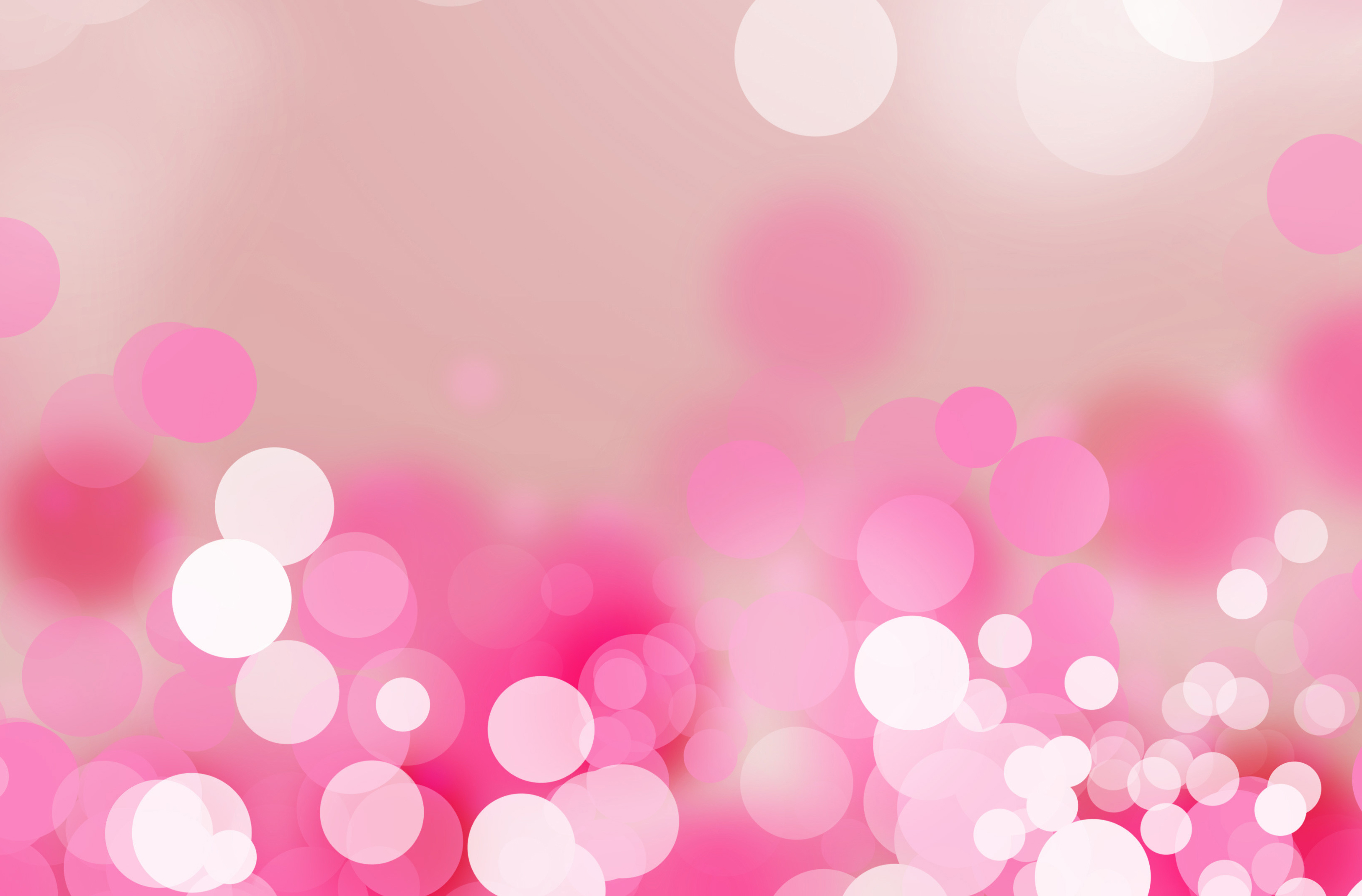 最深愛的主
最深愛的媽咪
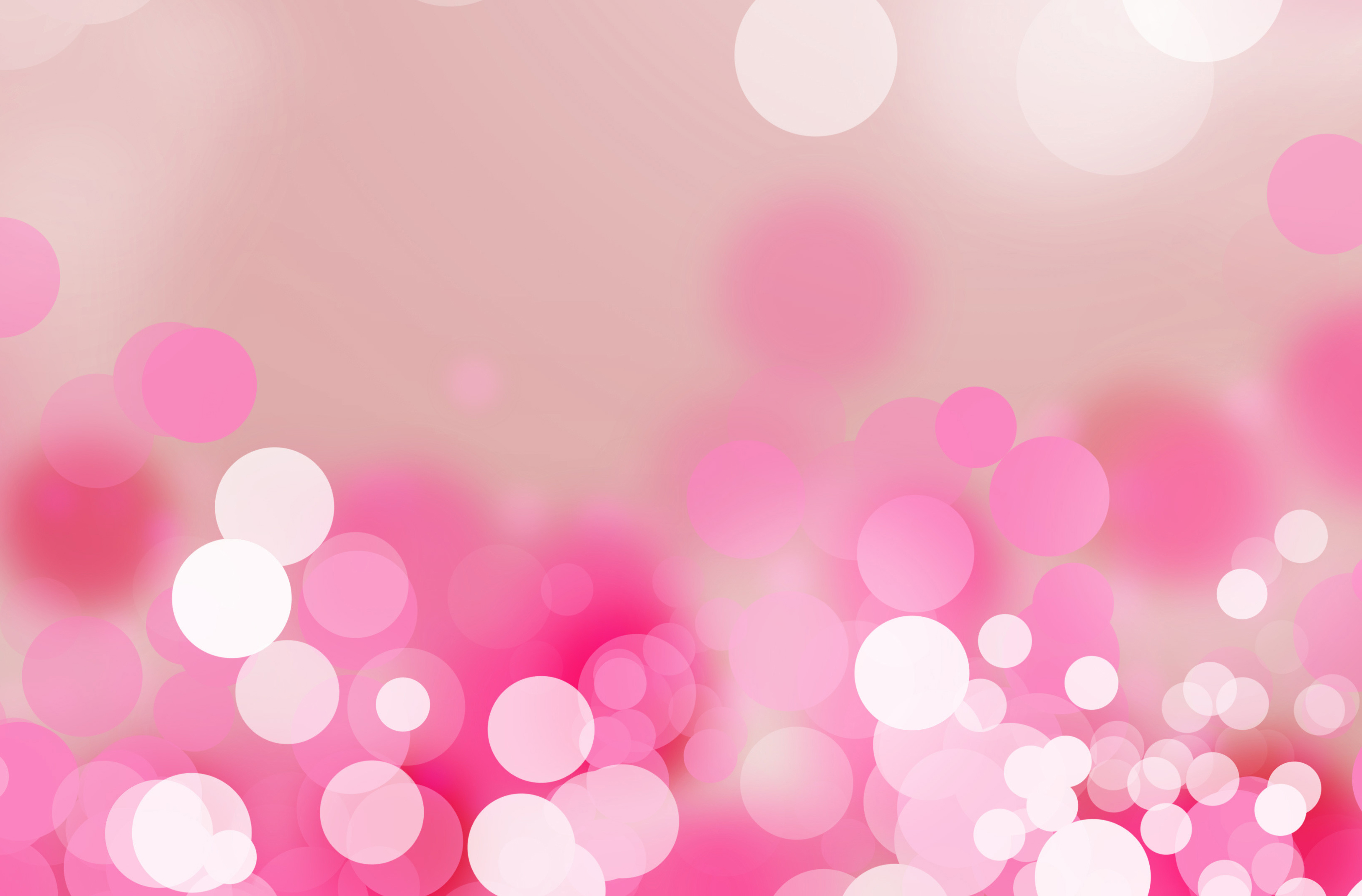 奇妙恩典 奇妙作為
唯有祢 唯有祢 掌管一切

奇妙君王 奇妙作為
唯有祢 唯有祢 時時同在
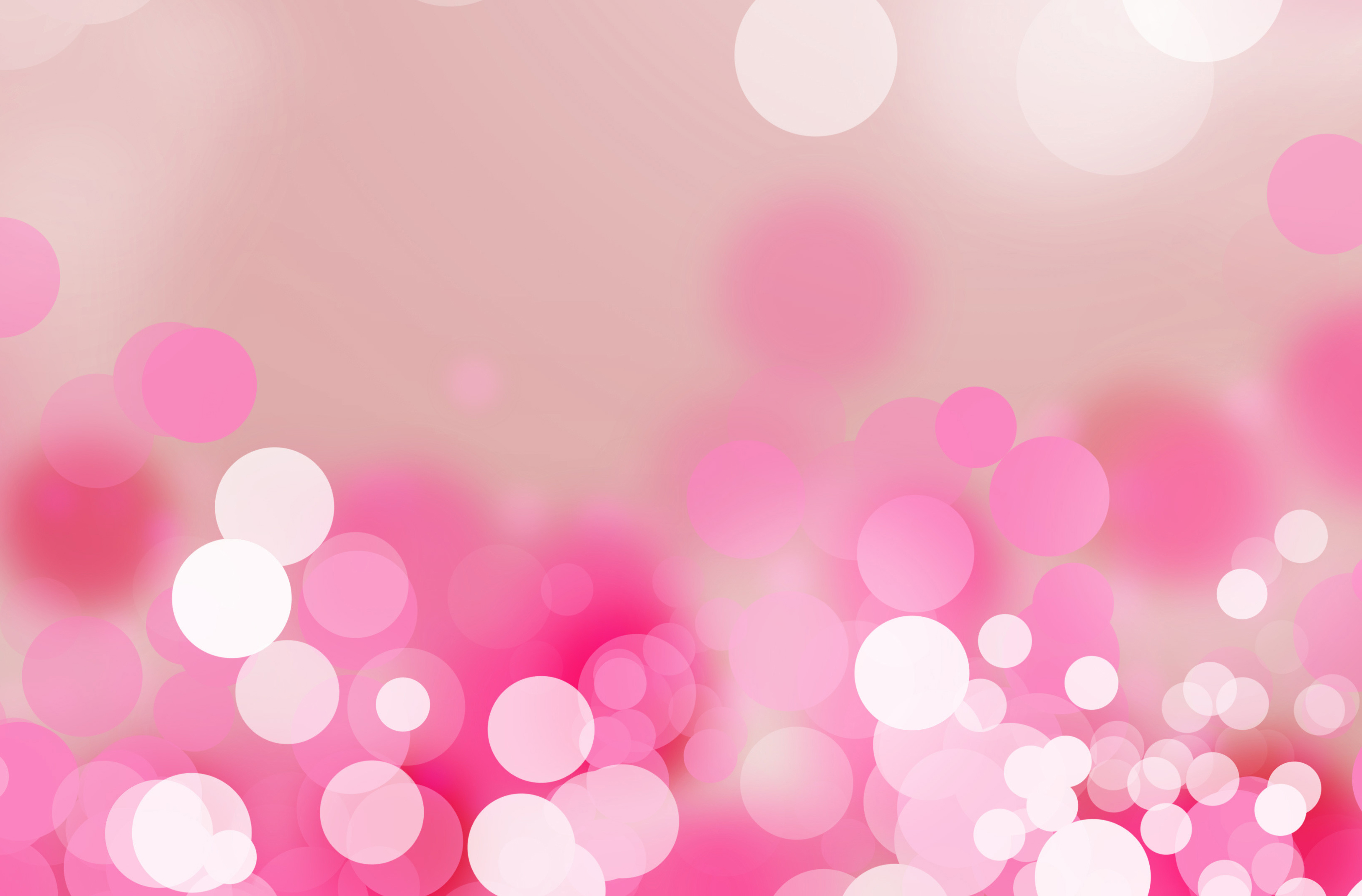 愛祢愛祢 愛祢愛祢
祢是我這一生最深愛的主

愛祢愛祢 愛祢愛祢
祢是我這一生永遠的依靠
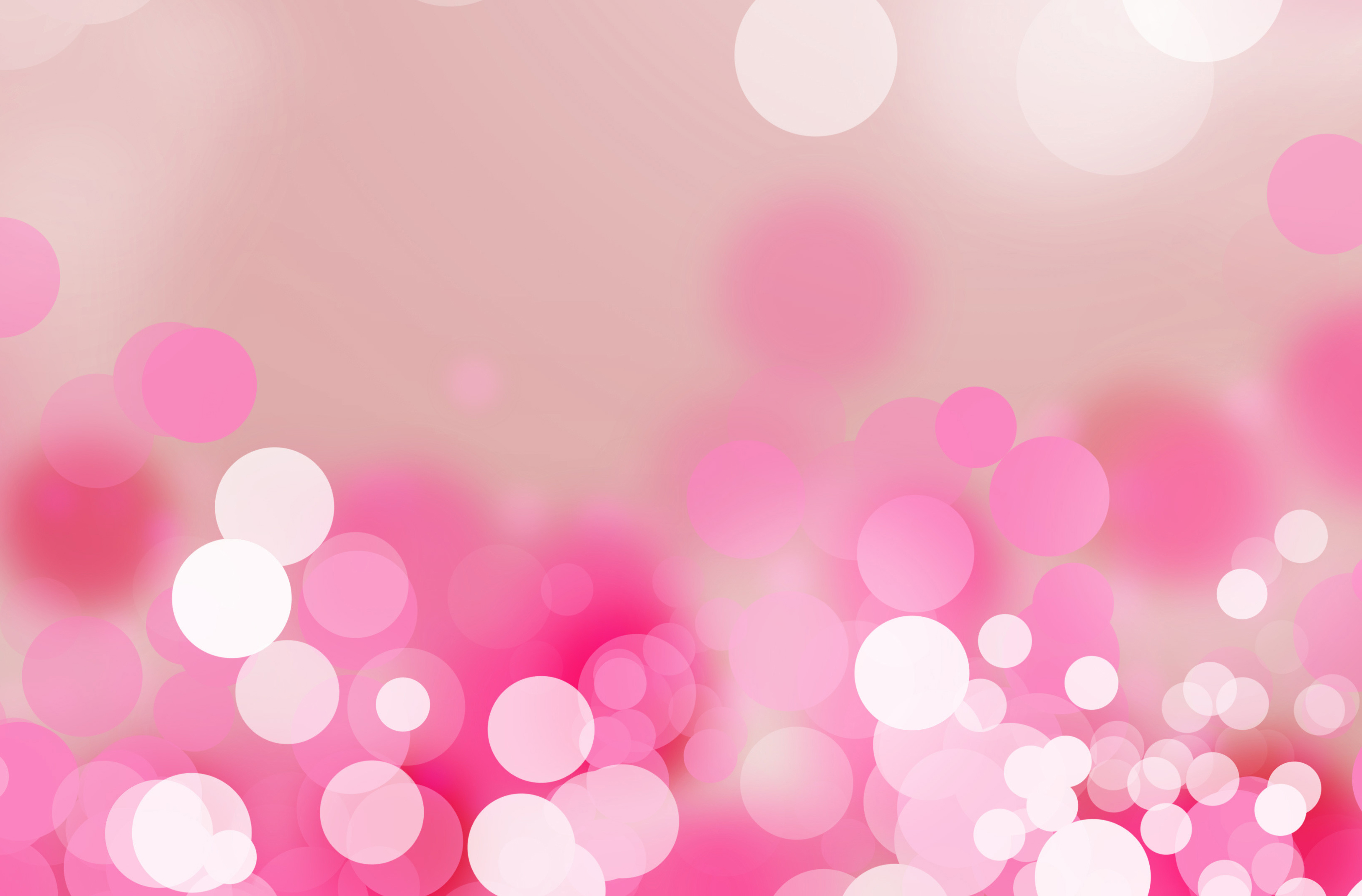 祢是奇妙君王 彰顯奇妙的作為 
祢深出祢手 因祢掌管一切
雖然世上人們忙碌 東奔西跑來來去去
唯有祢 唯有祢 時時與我同行
祢是我一生最深愛的主 
我要愛祢愛祢 永遠愛祢
你為我所做的一切一切 祢那奇妙的恩典
為了愛我 愛我永不改變
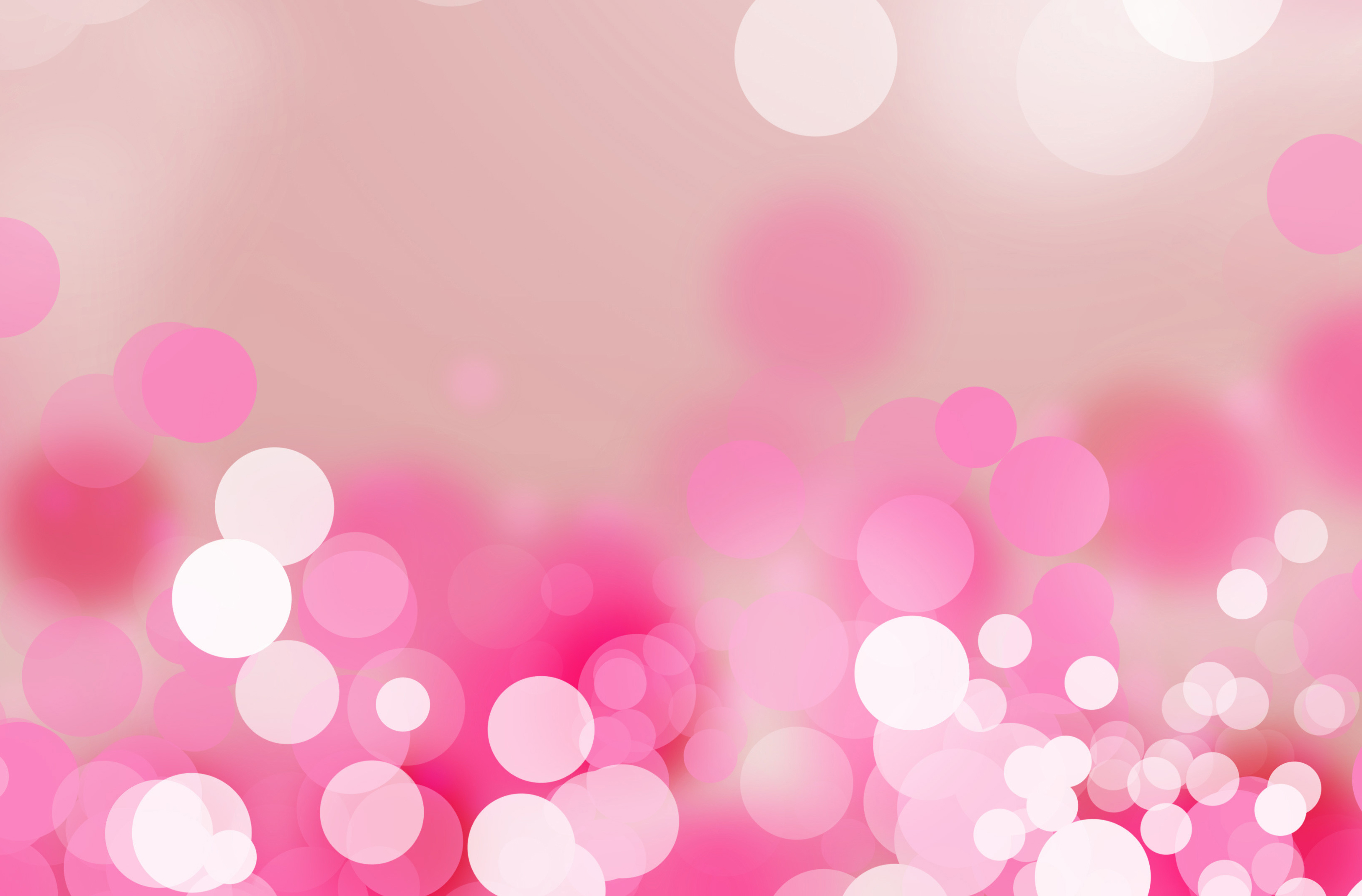 奇妙恩典 奇妙作為
唯有祢 唯有祢 掌管一切

奇妙君王 奇妙作為
唯有祢 唯有祢 時時同在
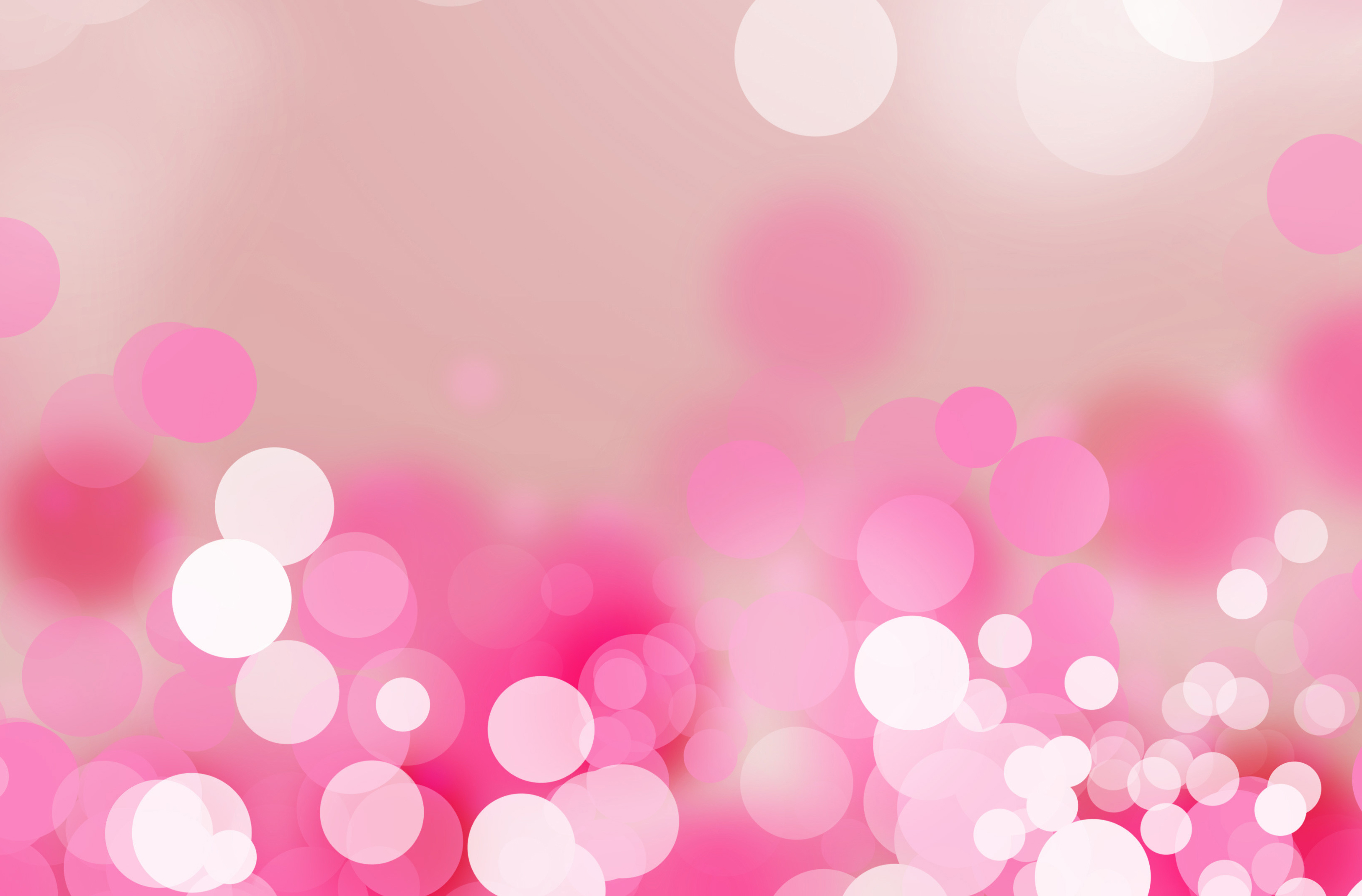 愛祢愛祢 愛祢愛祢
祢是我這一生最深愛的主

愛祢愛祢 愛祢愛祢
祢是我這一生永遠的依靠
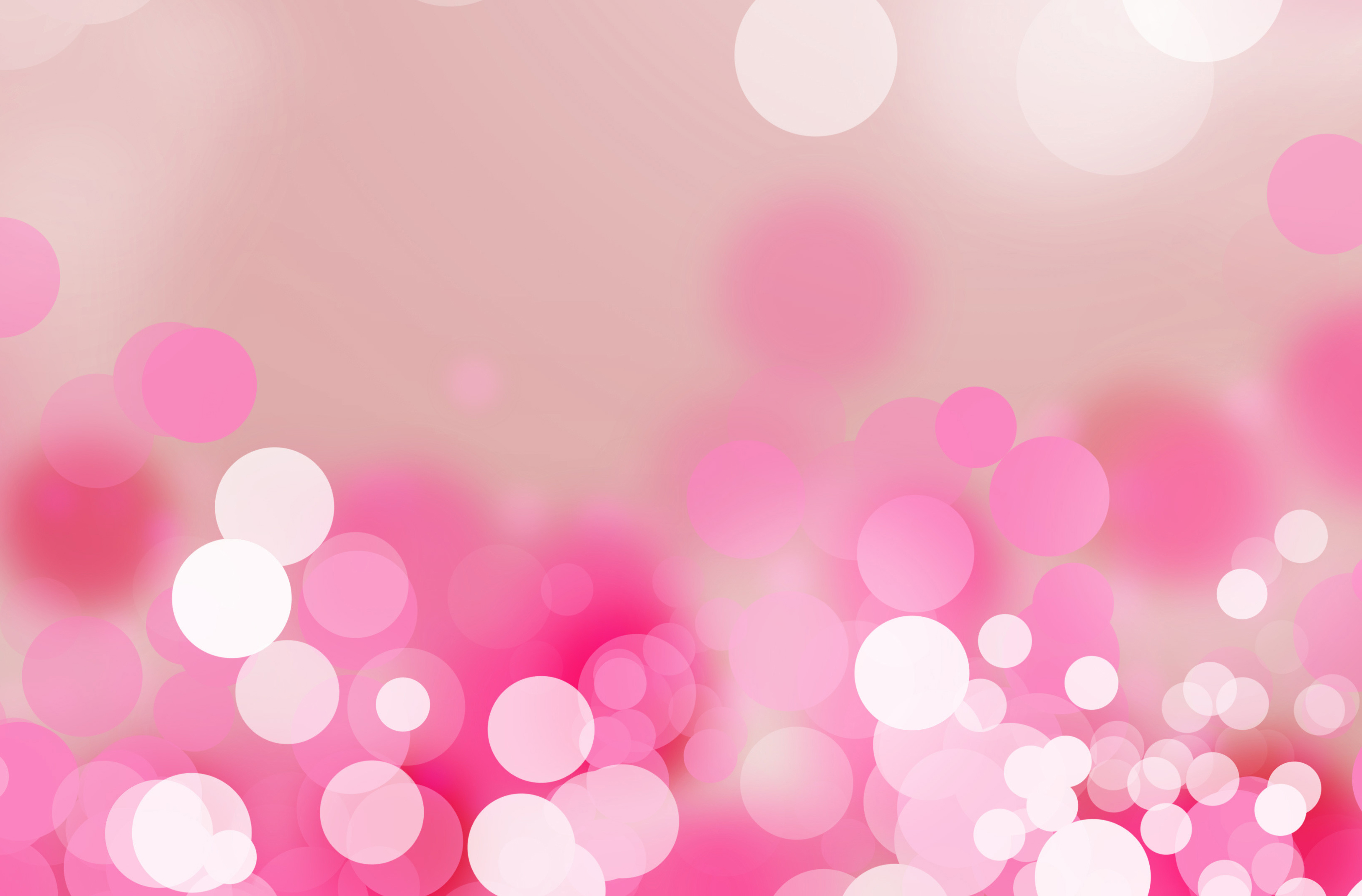 愛祢愛祢 愛祢愛祢
祢是我這一生最深愛的主

愛祢愛祢 愛祢愛祢
祢是我這一生永遠的依靠
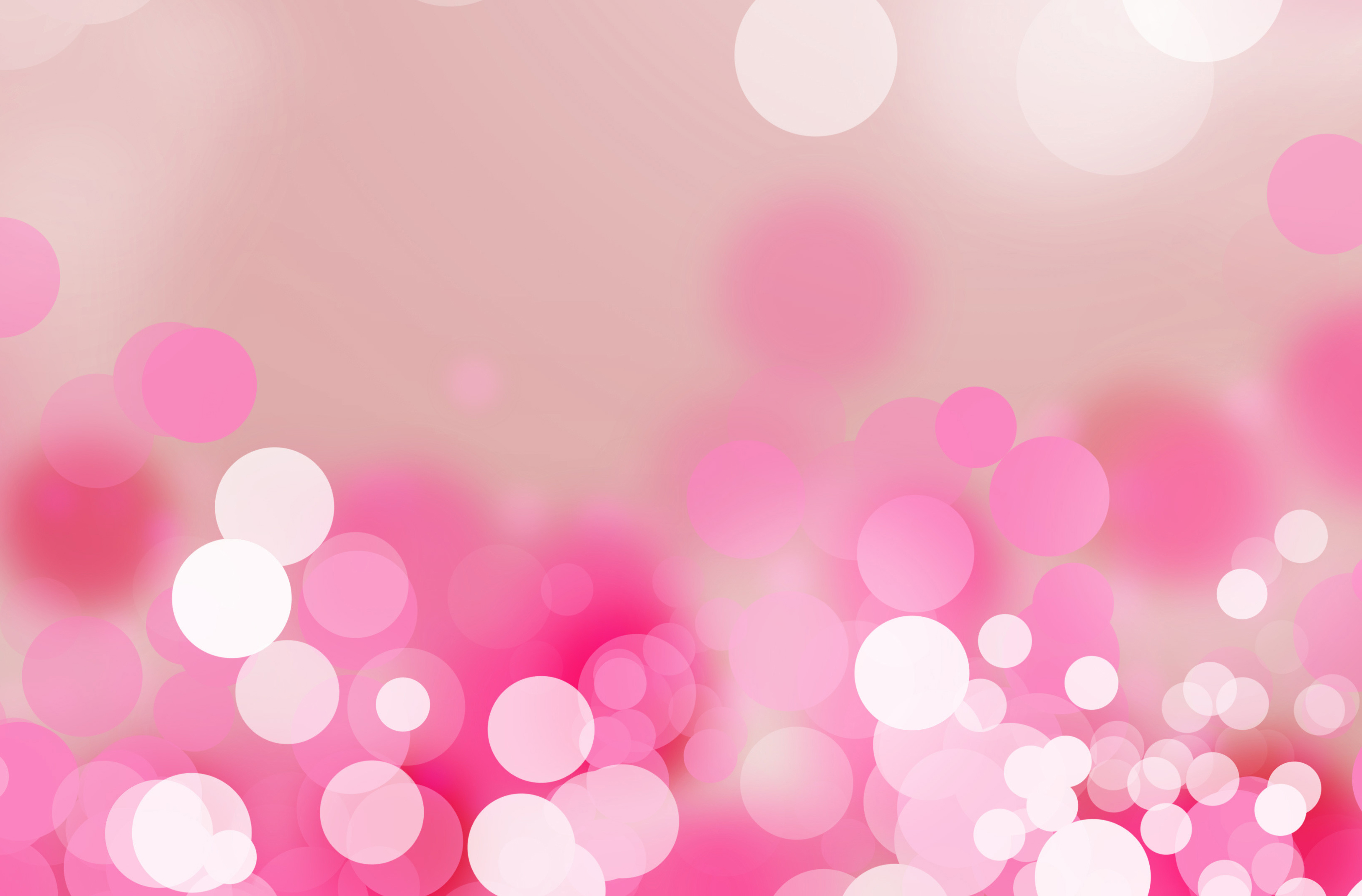 愛妳愛妳 愛妳愛妳
妳是我這一生最愛的媽咪

愛妳愛妳 愛妳愛妳
妳是我這一生最愛的媽咪